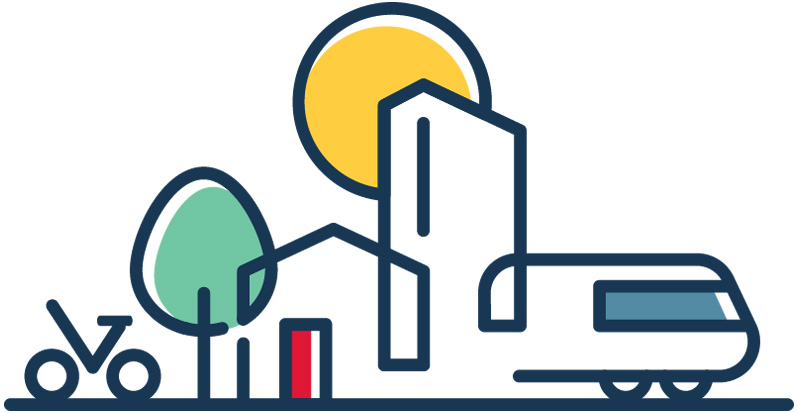 WE CREATE (H)APPY CITIES
Where people matter and making a positive difference is rewarded
OVER FAIRVILLE
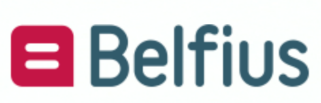 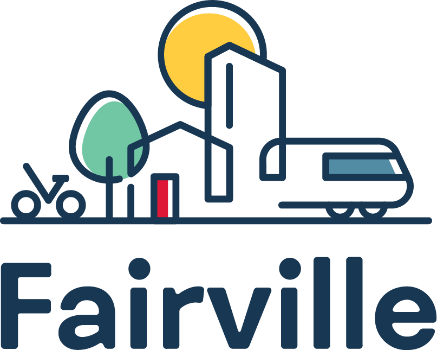 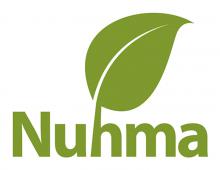 Software leverancier
Gevestigd in Nazareth en bouwer van digitale oplossingen voor steden en gemeenten
Joint venture
Opgericht in januari 2021 uit 3 partners met elk een gelijk aantal aandelen
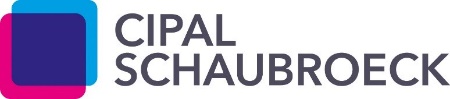 Lokale loyaliteit
4 bestaande activiteiten rond lokale loyaliteit
ONS DNA
Digitaal middelen inzetten voor meer lokale betrokkenheid én voor het ondersteunen van lokale acties zoals lokaal winkelen en recreëren, duurzame verplaatsingen en minder afvalverbruik
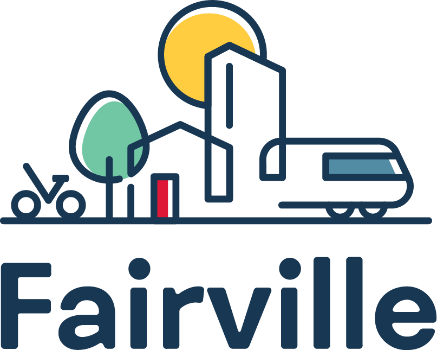 +
+
=
3
2
1
WIN – WIN – WIN 
Gemeenschappelijk gewin
Goed voor lokale economie
Het gebruik van de lokale munten versterkt de lokale economie
Goed voor omgeving
Gedragsverandering zorgt voor een betere omgeving en gemeenschap
Goed gedrag belonen
Burgers motiveren met technologie om via kleine inspanningen bij te dragen aan een duurzame en lokaal verankerde gemeenschap
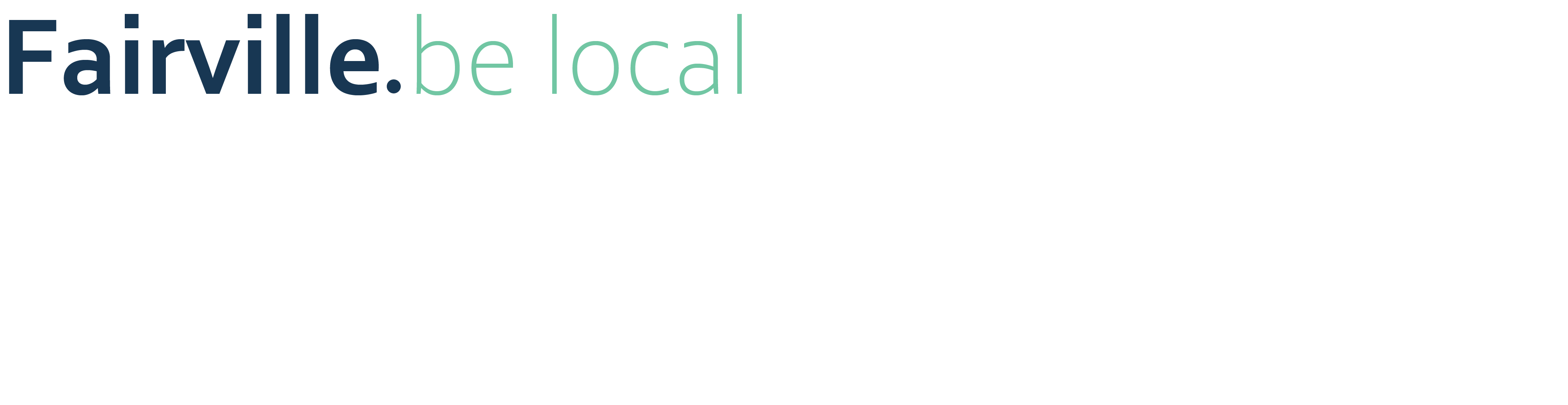 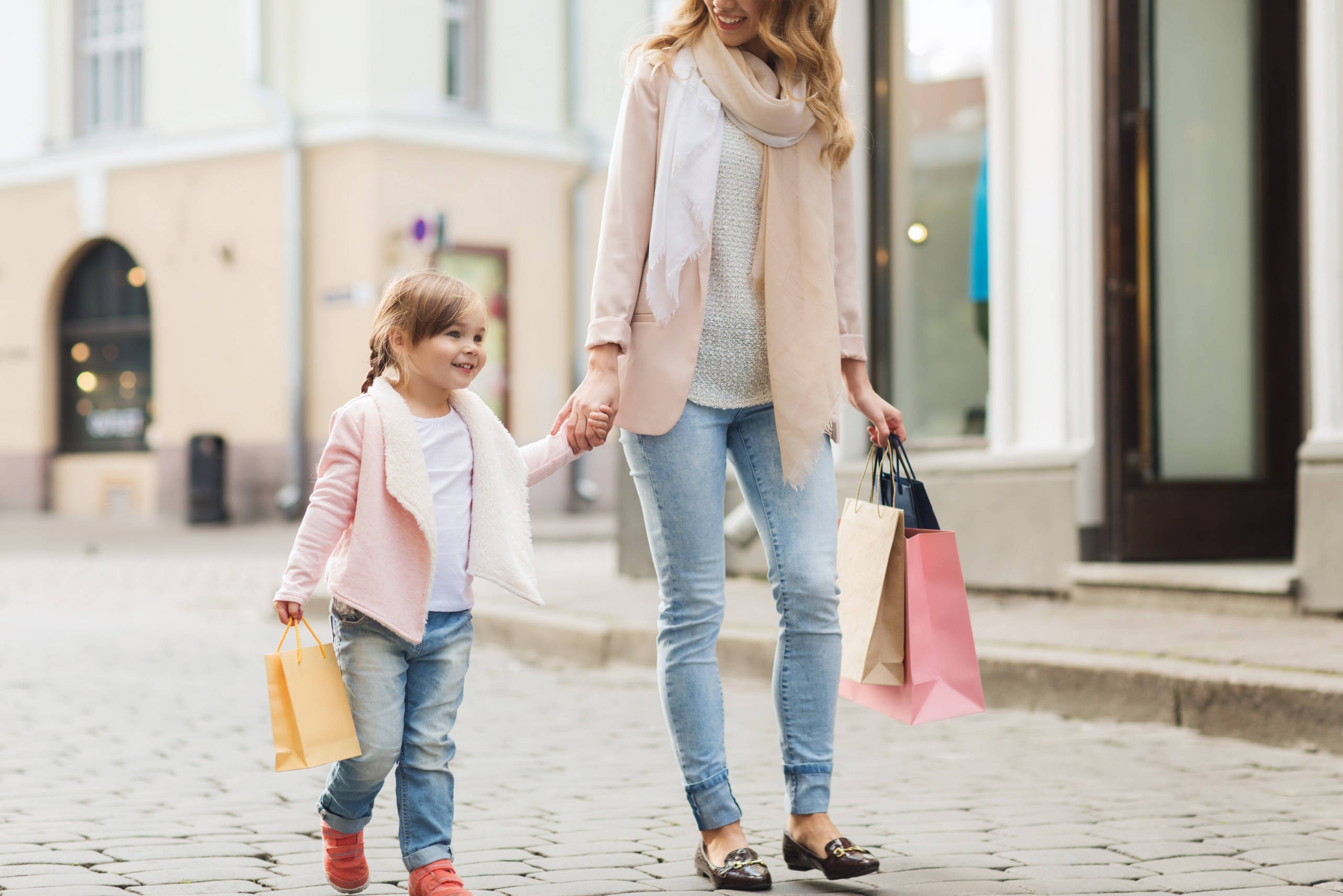 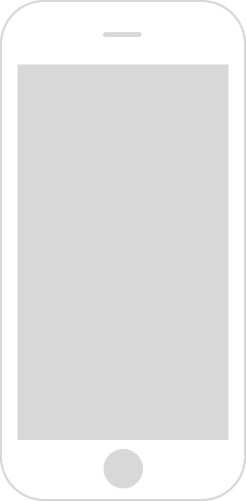 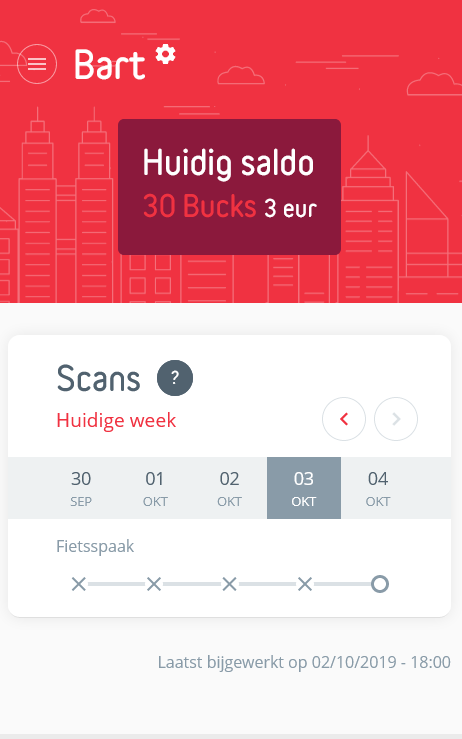 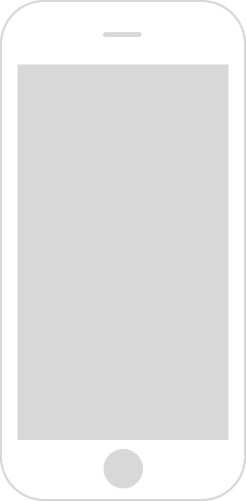 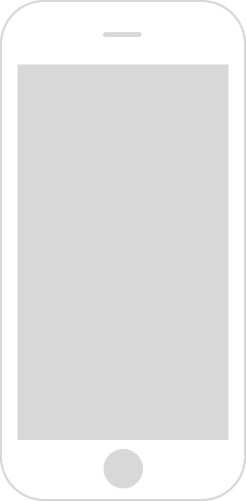 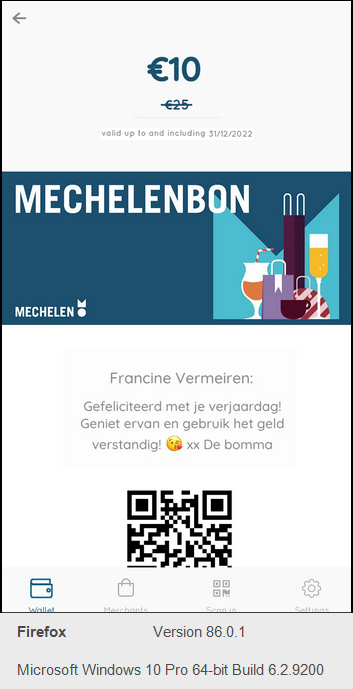 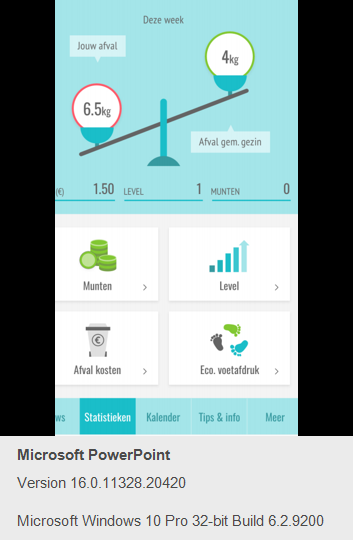 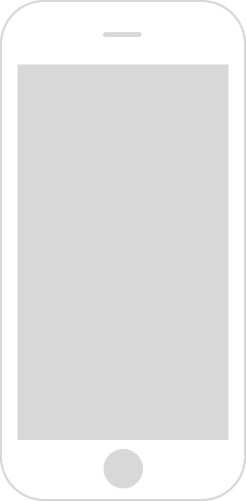 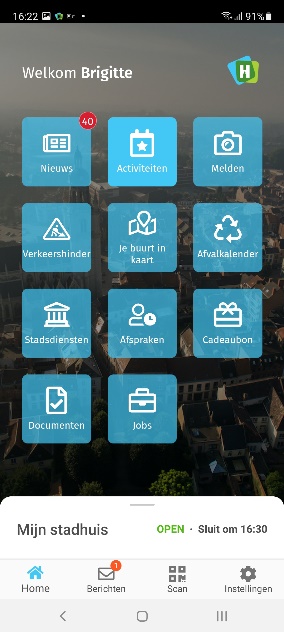 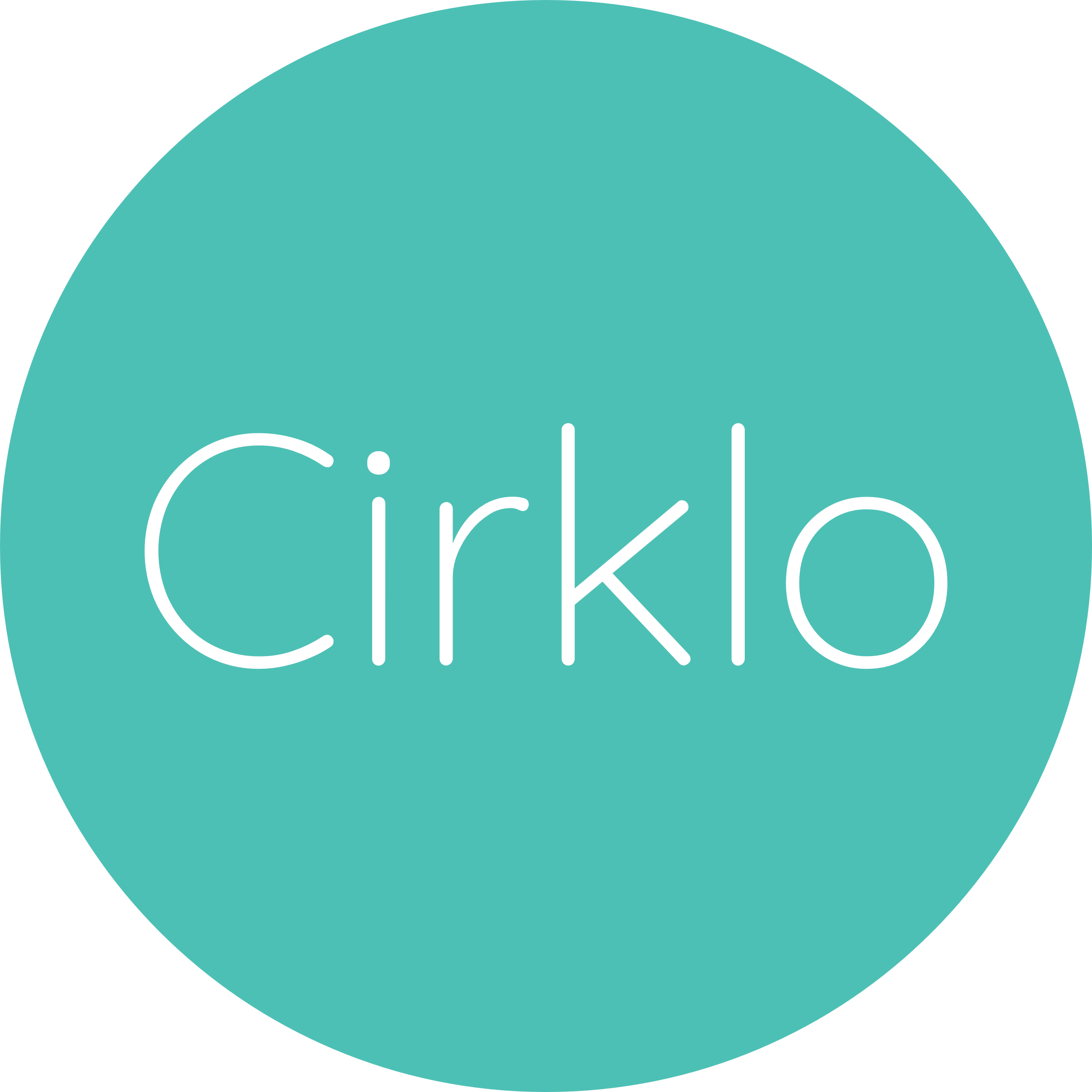 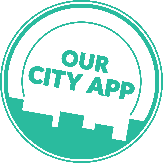 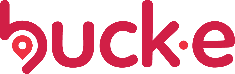 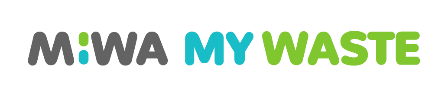 Naar een afvalarm beleid met de MY WASTE afval-app
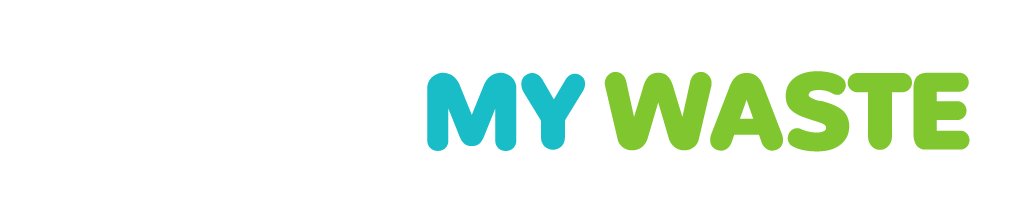 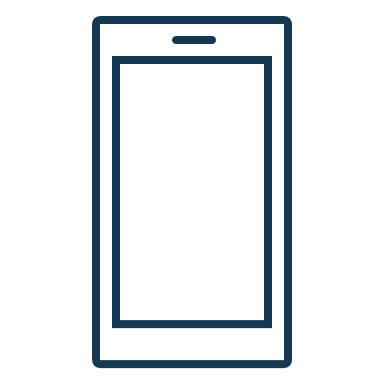 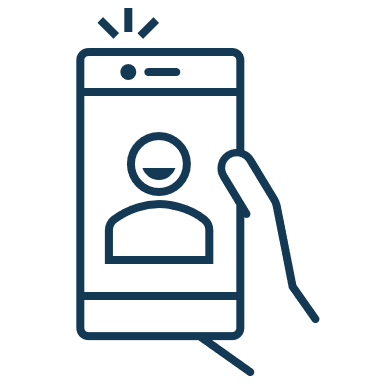 MOBILE FIRST
HANDIG EN GEBRUIKSVRIENDELIJK
Fairville ontwikkelde een mobiele applicatie om informatie rond afval regionaal te delen en het afvalverbruik van gezinnen te meten.
Met één klik weet je meteen wanneer je afval opgehaald wordt, maar ook hoeveel je restafval woog bij je laatste aanbieding.
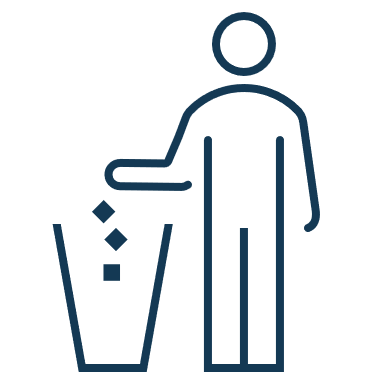 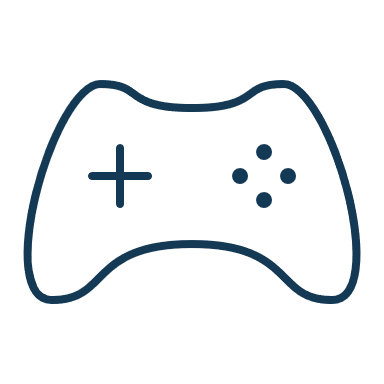 SLIMME AFVALCONTAINERS
GAMIFICATION
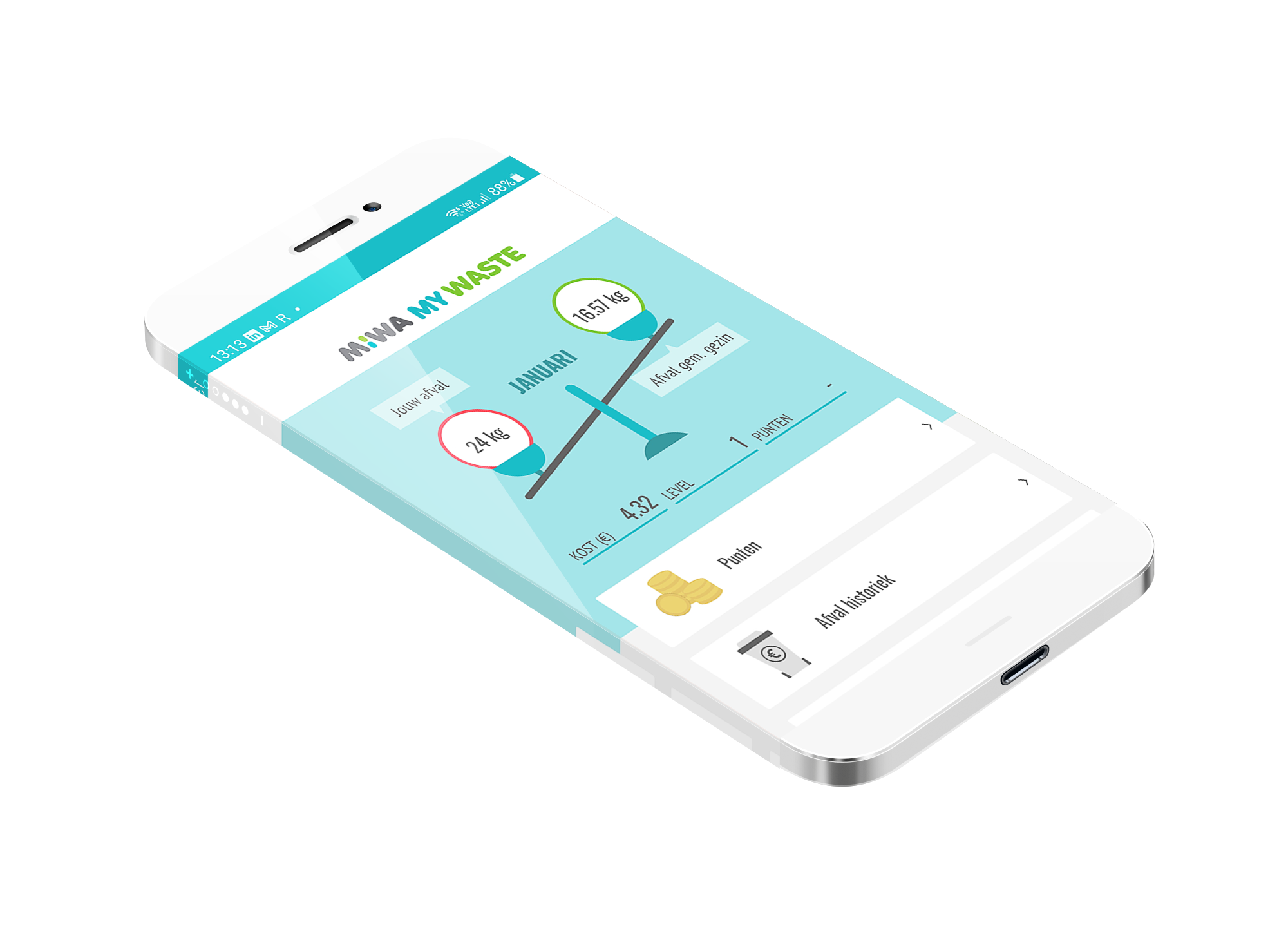 Met de MY WASTE-app kan je punten en sterren verzamelen. Door je afvalverbruik zo laag mogelijk te houden, verdien je punten en komen er sterren bij. Je kan je score makkelijk raadplegen als je ingelogd bent in de app.
Afvalcontainers worden slimmer en bevatten vaak een sensor die de inhoud ervan weegt. De MY WASTE-app maakt het afvalverbruik van gezinnen inzichtelijker als uitbreiding op de DIFTAR afvalcontainer.
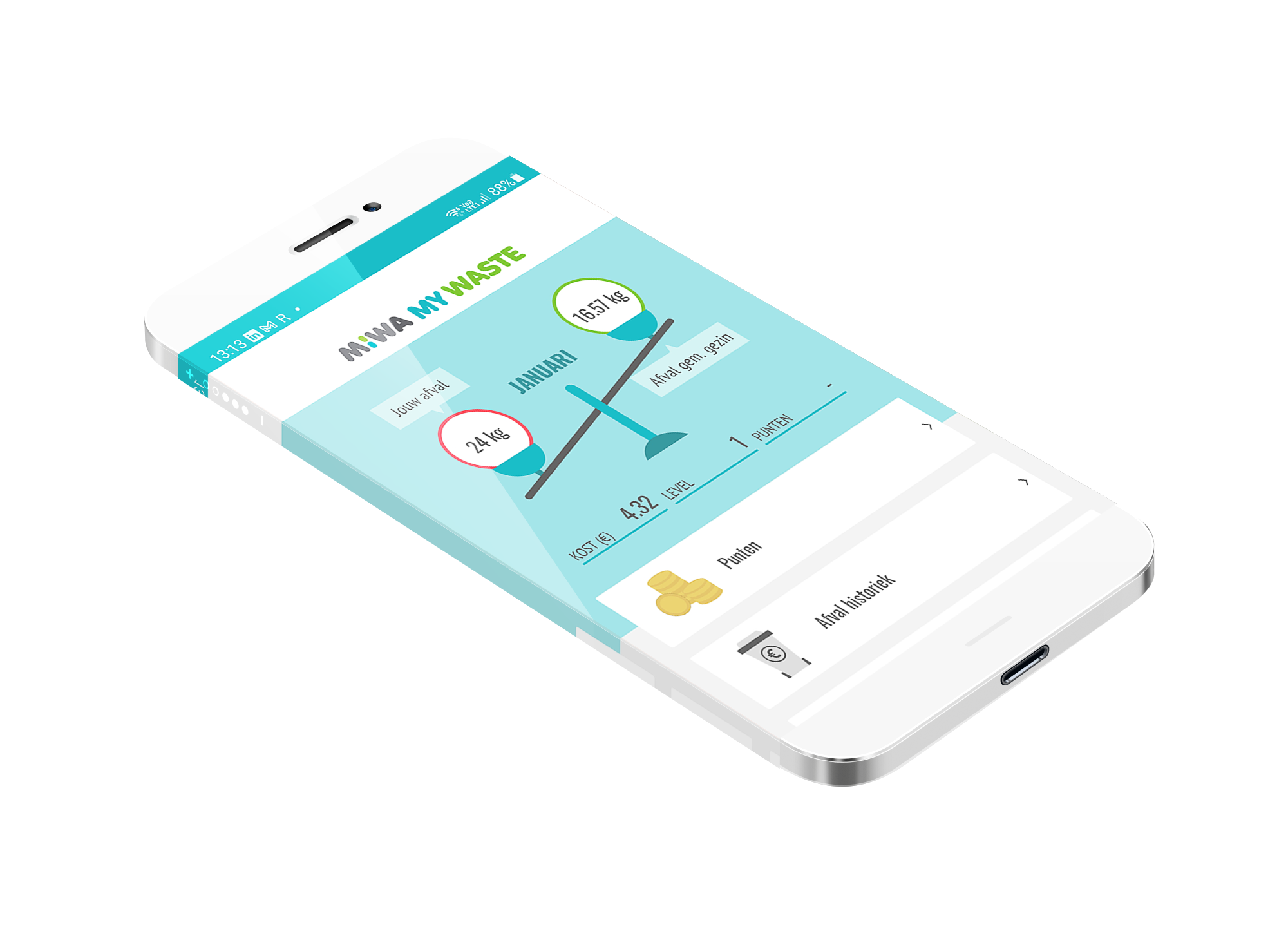 VOOR WIE?
BURGERS
Raadpleeg ophaalmomenten, sorteerinformatie, inzamelpunten én jouw afvalverbruik op je smartphone met de MY WASTE-app. Dankzij handige notificaties en de meest recente nieuwtjes ben je altijd mee.
AFVALBEHEERDERS
De MY WASTE-app werd gebouwd met de medewerking van de afvalintercommunale MIWA en kan ook door andere afvalintercommunales gebruikt worden mits het gebruik van een DIFTAR afvalcontainer.
GEMEENTE EN STEDEN
Afvalbeheer wordt vaak bovenlokaal georganiseerd. Met de MY WASTE-app kunnen steden en gemeenten hun dienstverlening naar de burgers verruimen op een innovatieve manier.
PARTNERS
Met de MY WASTE-app kan je punten of munten verzamelen bij voorbeeldig afvalverbruik. Die kan je besteden of verzilveren bij aangesloten partners of organisaties zoals het containerpark, kringloopwinkel, …
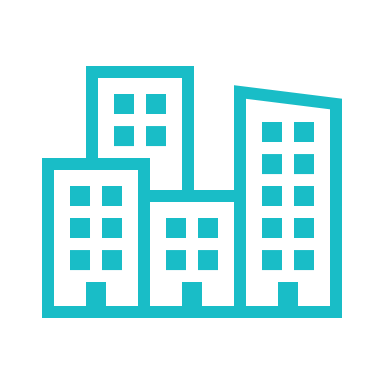 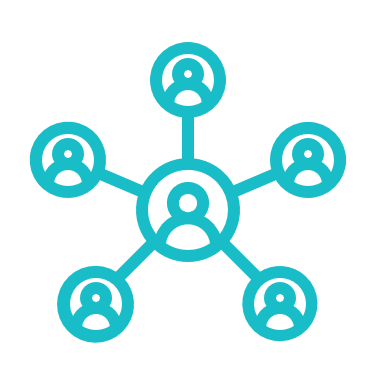 +5
Steden en gemeenten
+62.000
Gezinnen
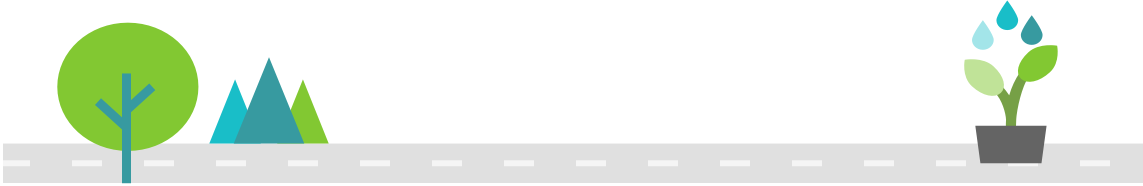 IN CIJFERS
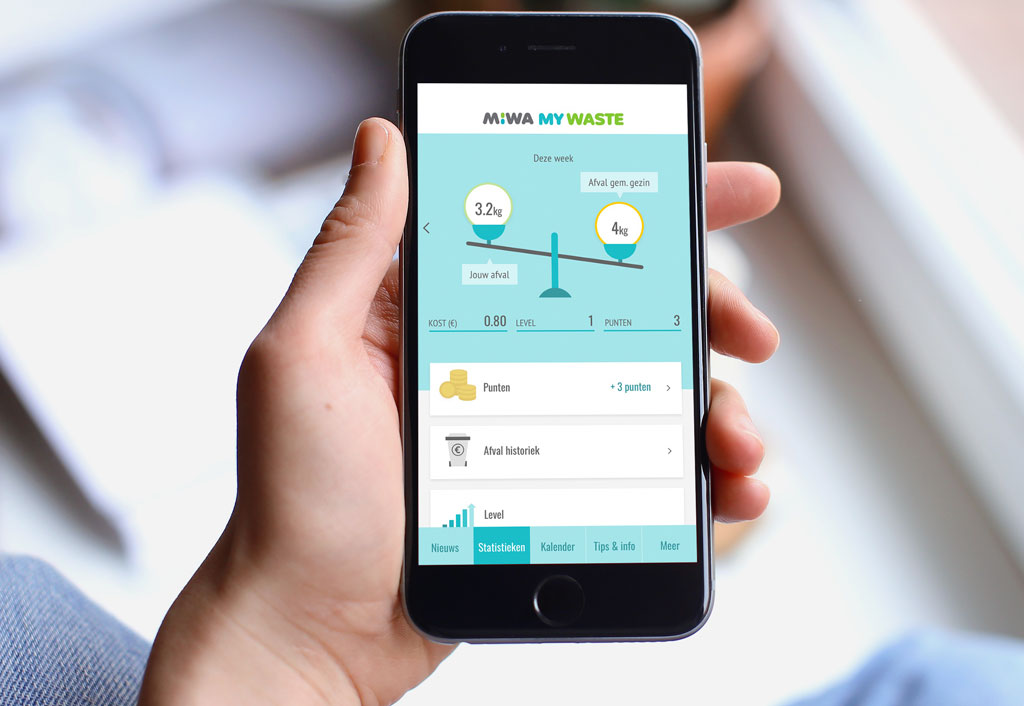 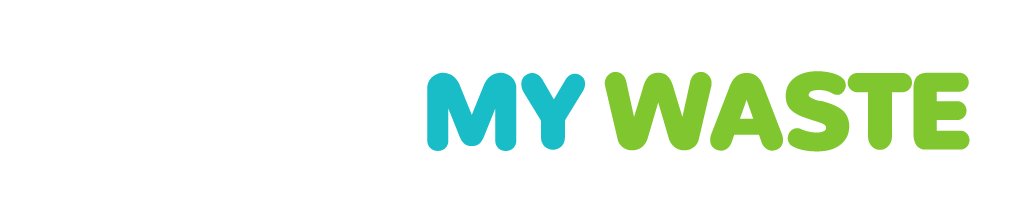 HOE WERKT MY WASTE
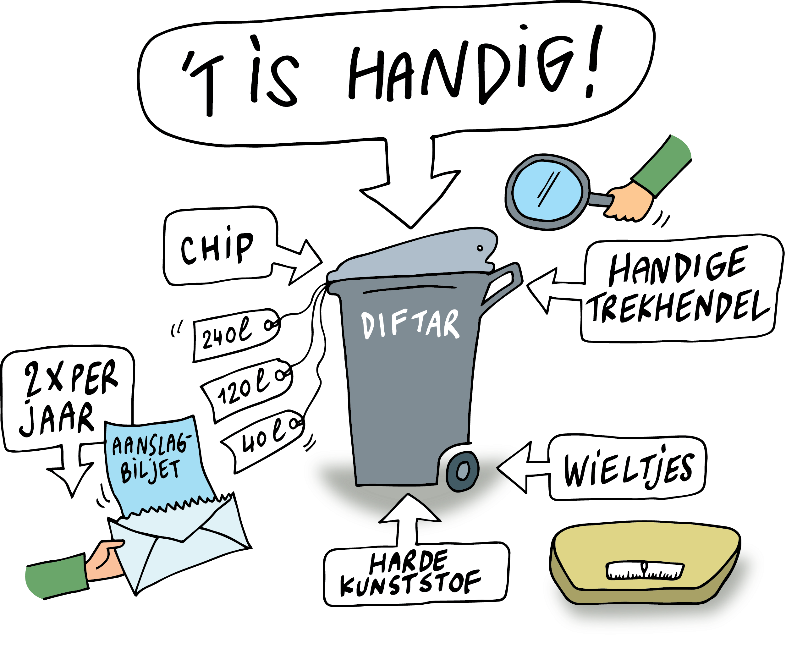 01.
Inwoners beschikken over een slimme DIFTAR afvalcontainer die de inhoud van het restafval kan wegen.
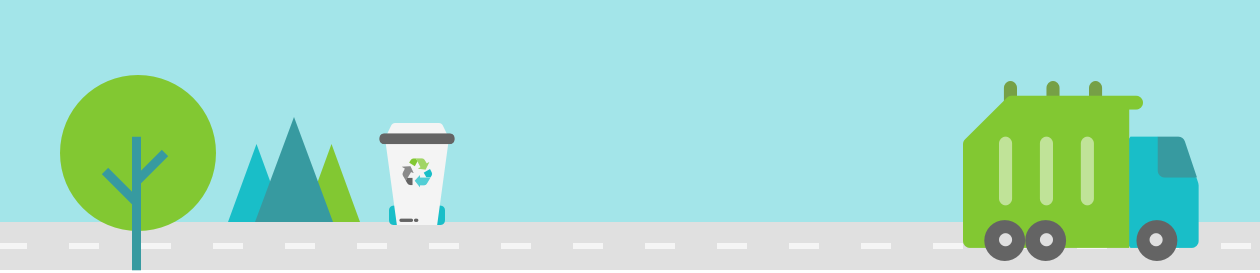 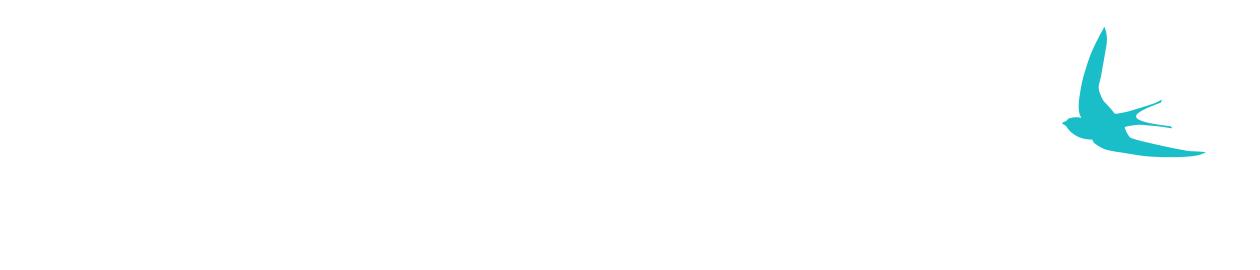 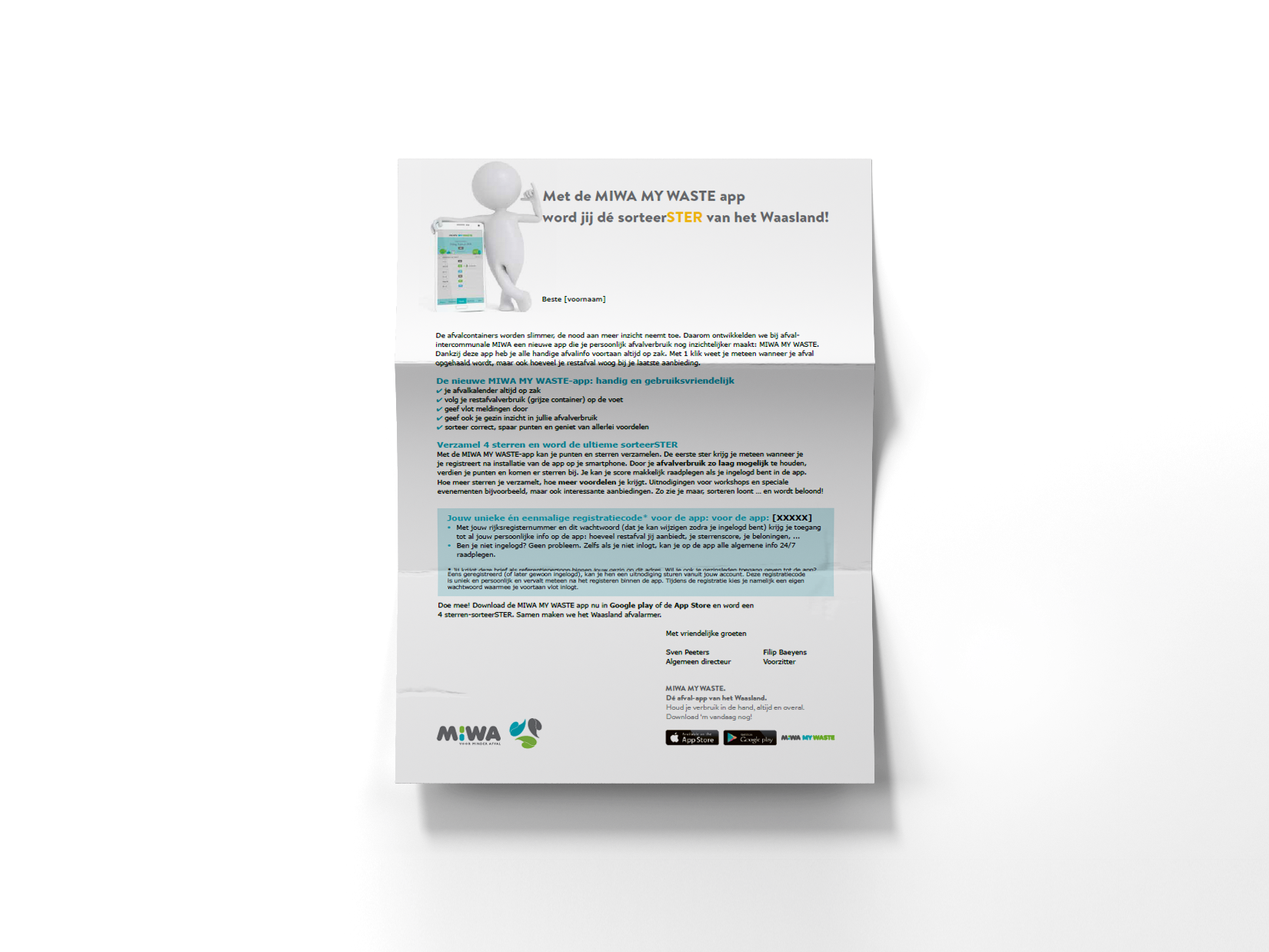 02. 
Inwoners ontvangen van de afvalbeheerder een brief over het gebruik van MY WASTE en hoe ze zich kunnen registreren.
Registratie gebeurt op basis van rijksregisternummer en een meegeleverde code in de brief
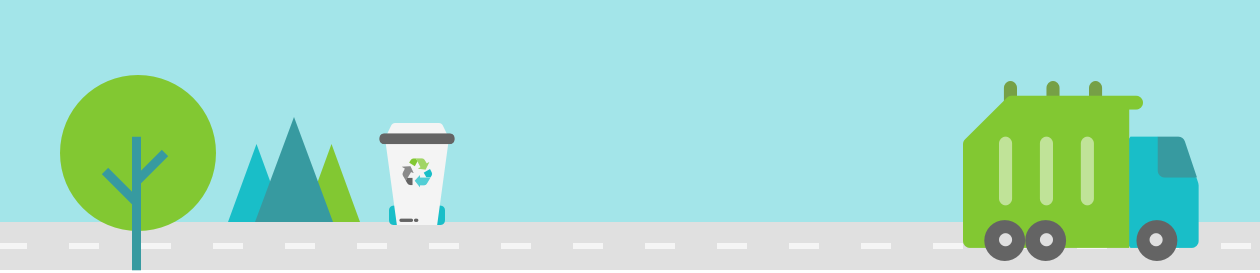 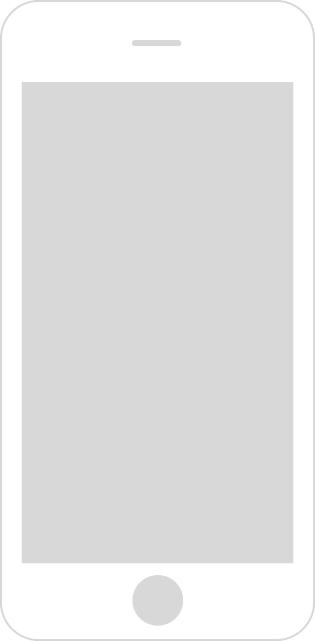 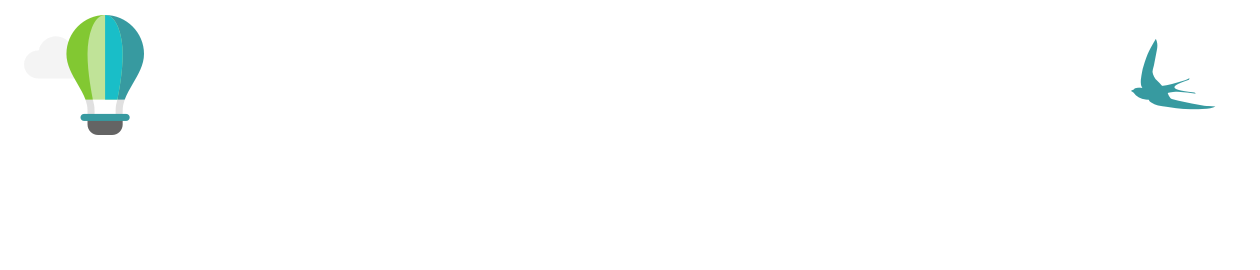 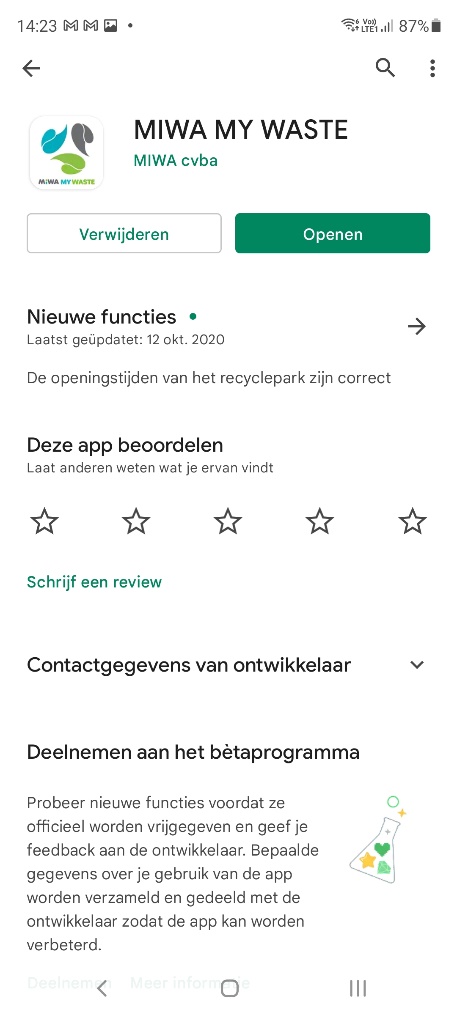 03. 
De MY WASTE-app is gratis beschikbaar voor inwoners op de Google Play Store of de App Store
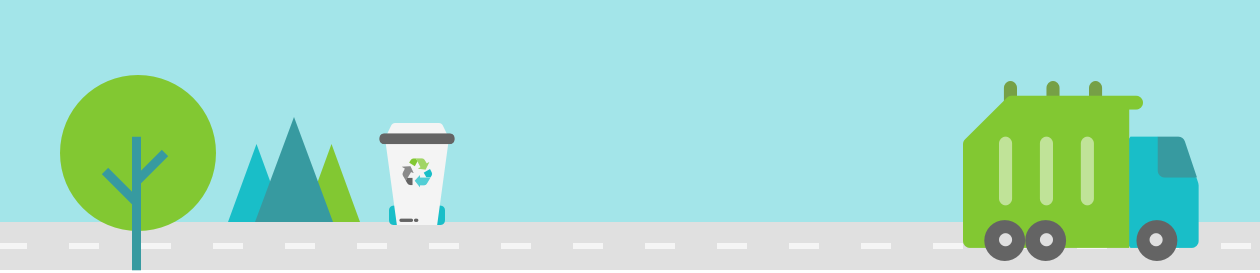 04. 
Ophaalkalender
07. 
Tips en info raadplegen
06. 
Nieuwsberichten lezen
05. 
Containerpark
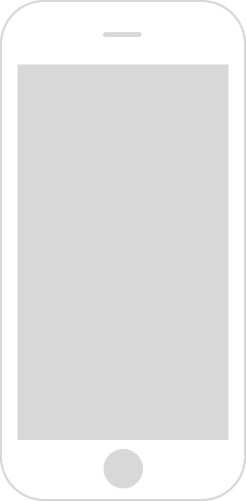 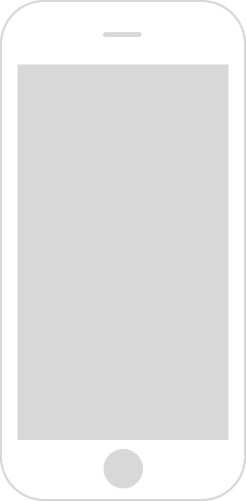 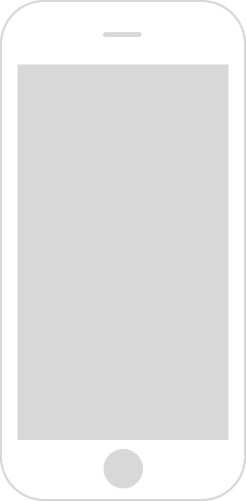 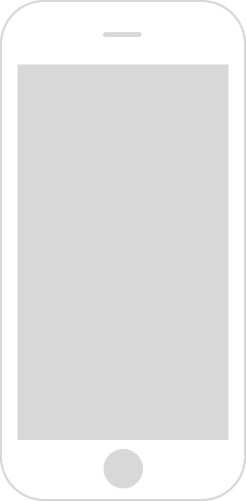 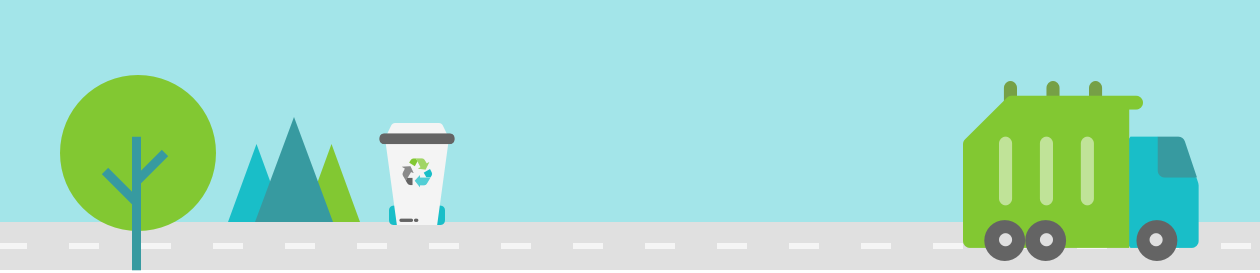 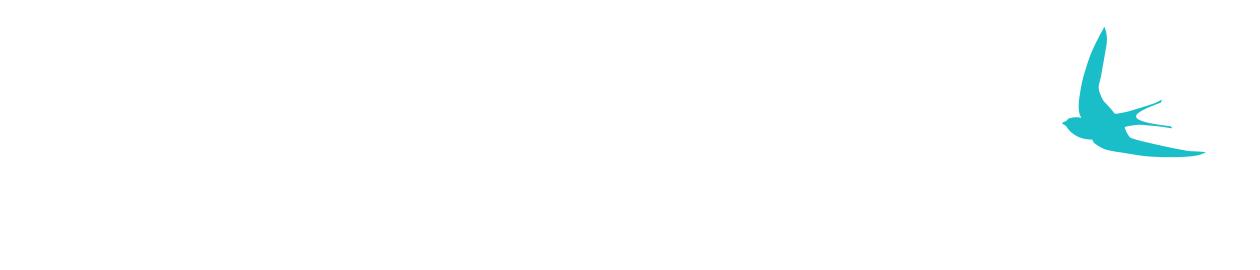 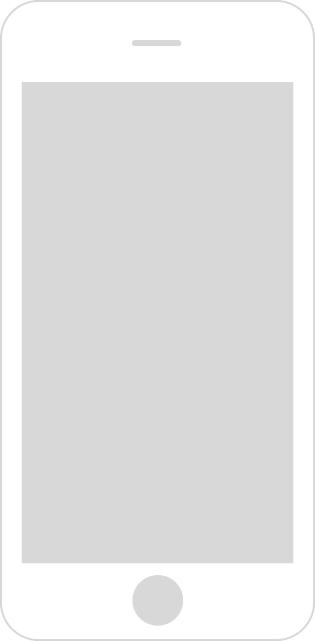 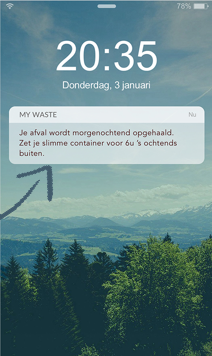 08. 
De afvalcontainer staat steeds op tijd buiten door een notificatie op de smartphone.
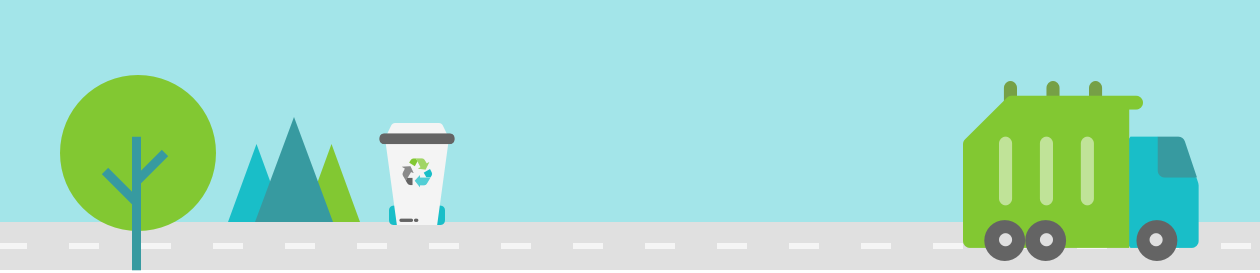 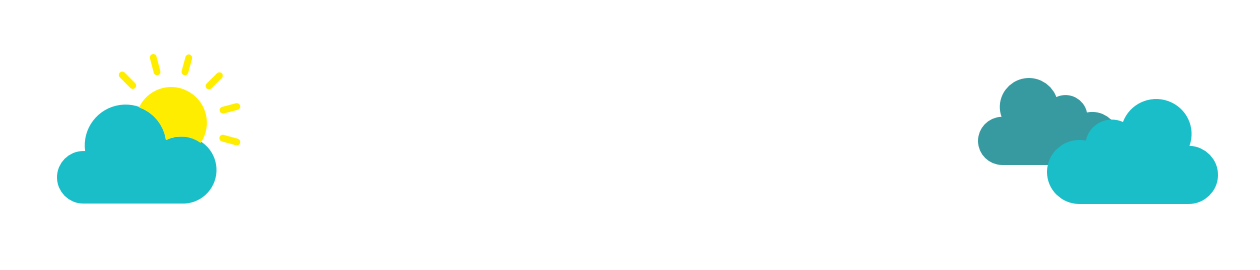 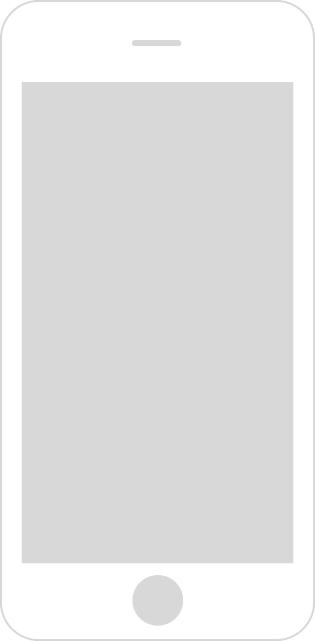 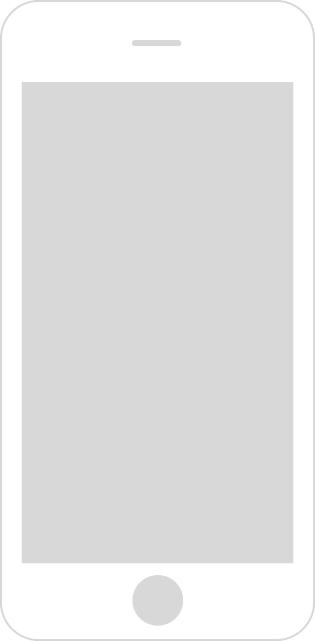 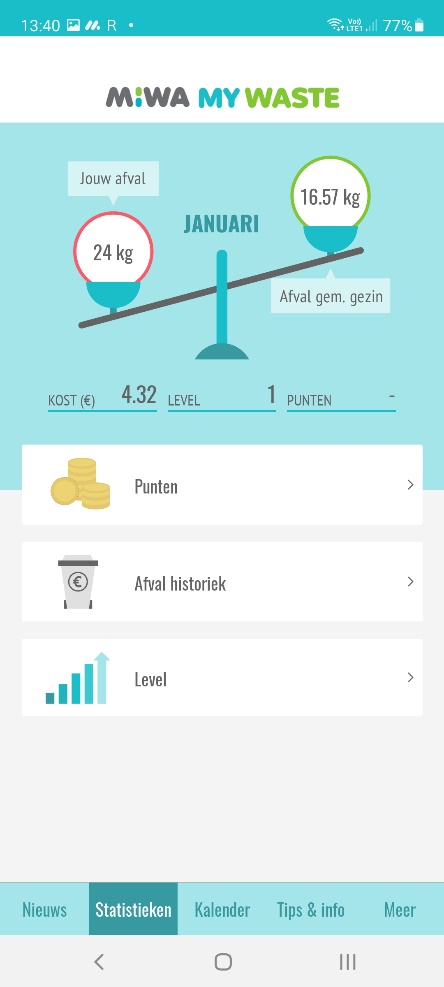 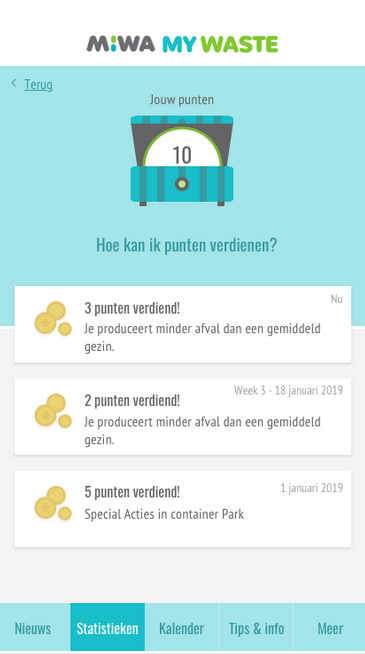 09. 
Gezinnen kunnen hun afvalverbruik via statistieken raadplegen. Ze ontvangen credits onder de vorm van punten of munten indien ze zuiniger omspringen met restafval dan het gemiddelde gezin.
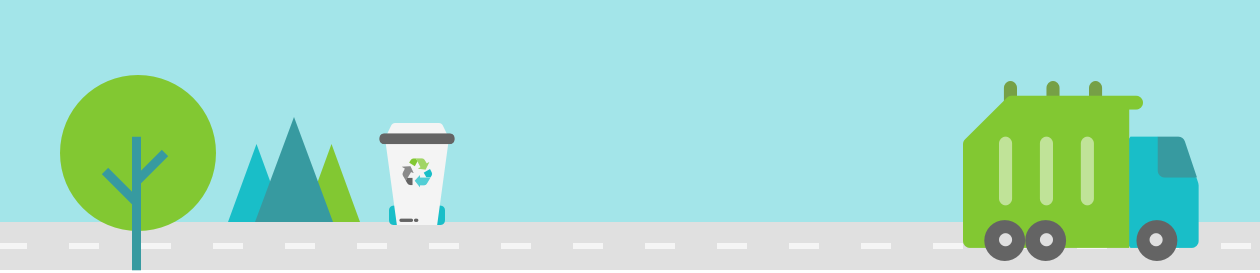 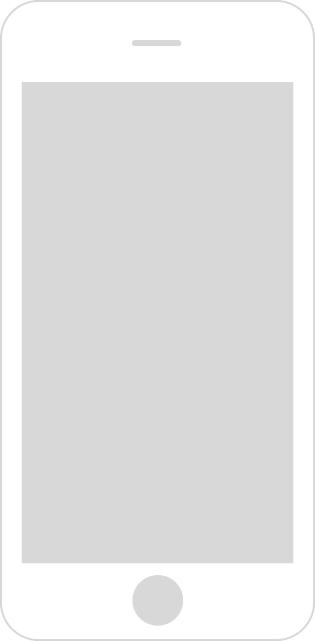 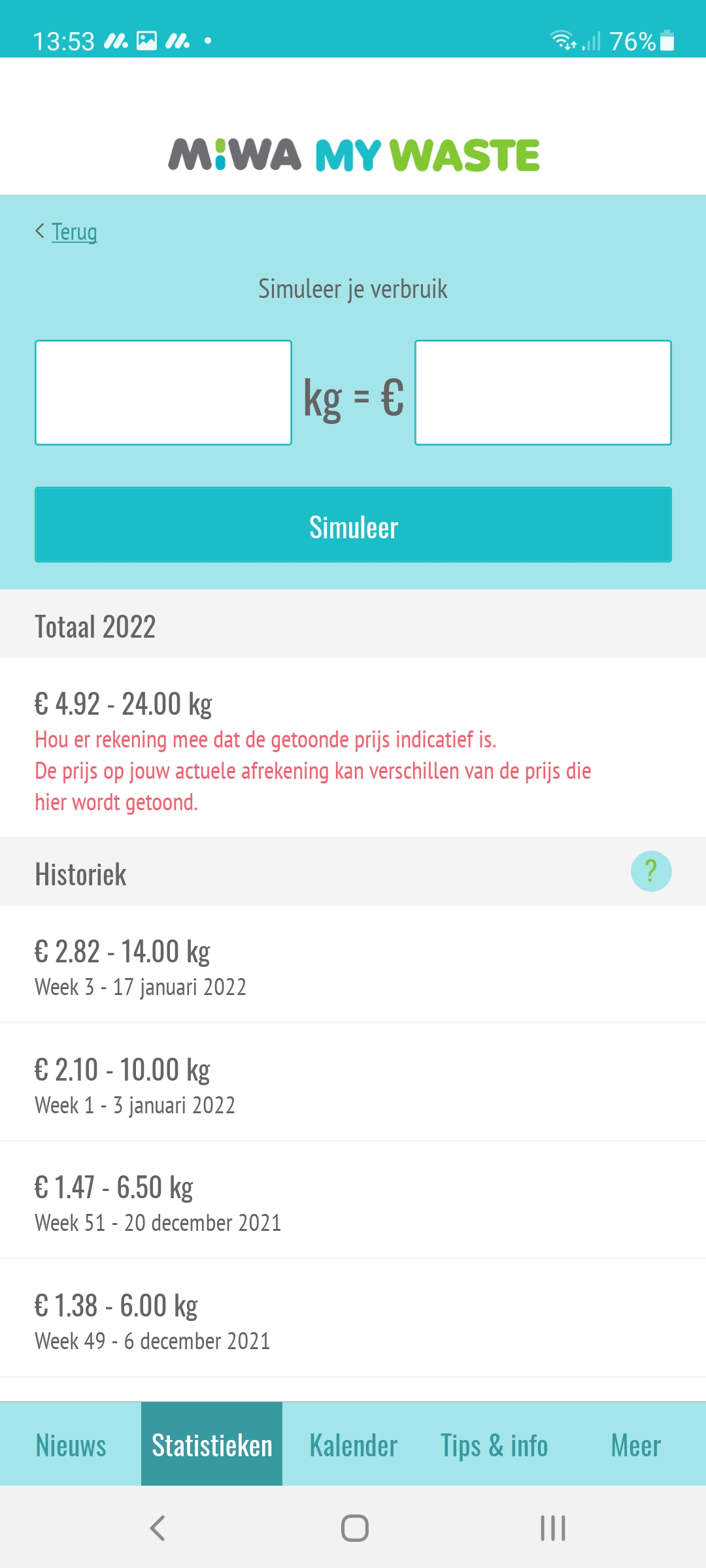 10. 
Gebruikers van de MY WASTE-app kunnen per ophaling de kost en het afvalverbruik in de afvalhistoriek raadplegen
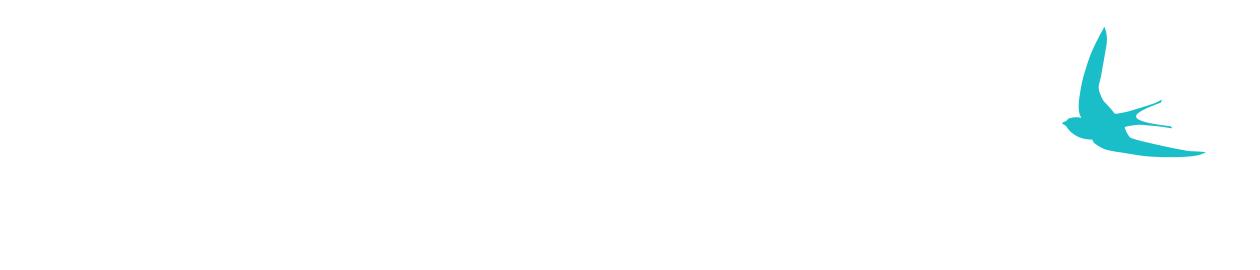 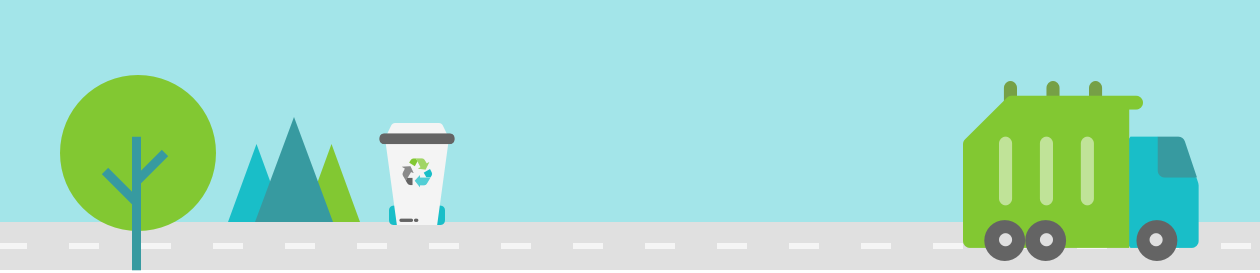 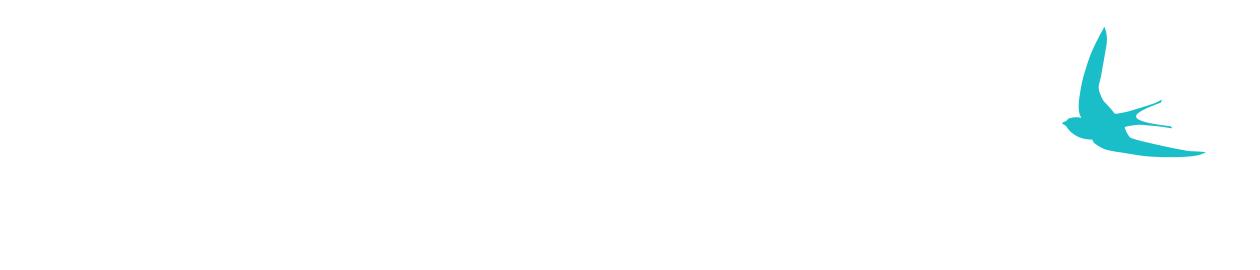 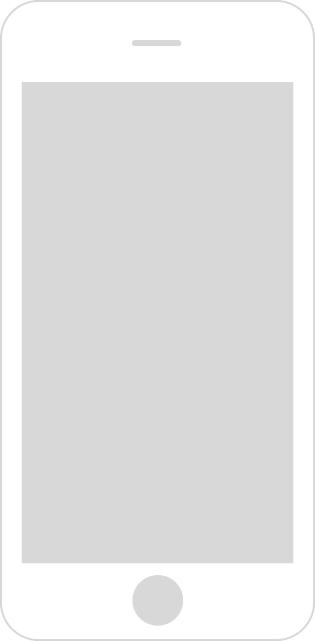 11. 
Breng– en verkooppunten als point-of-interest opzoeken op de kaart.
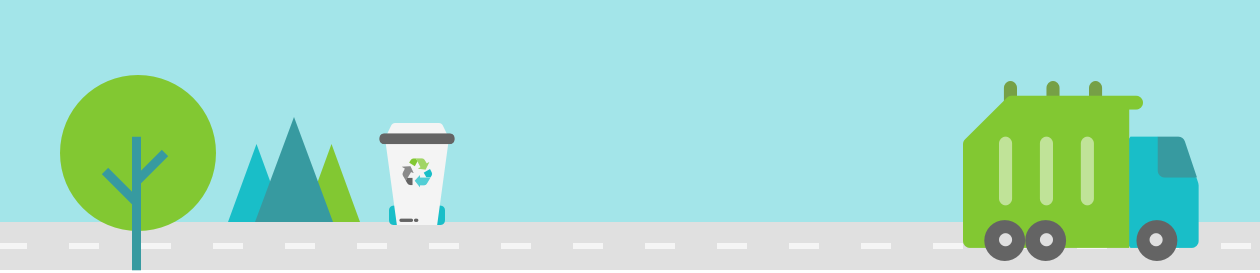 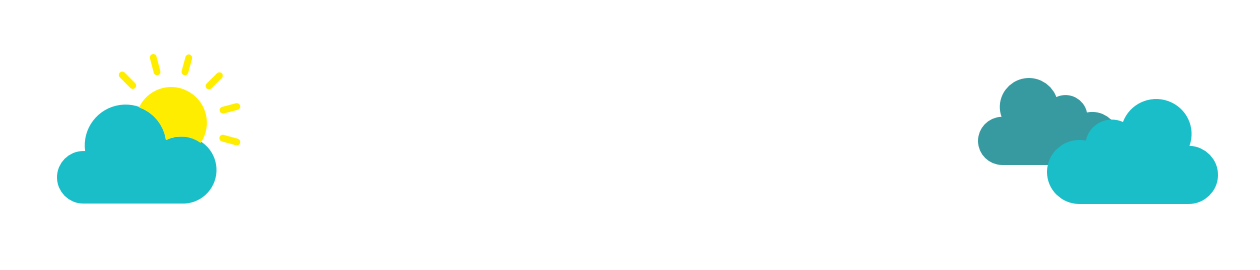 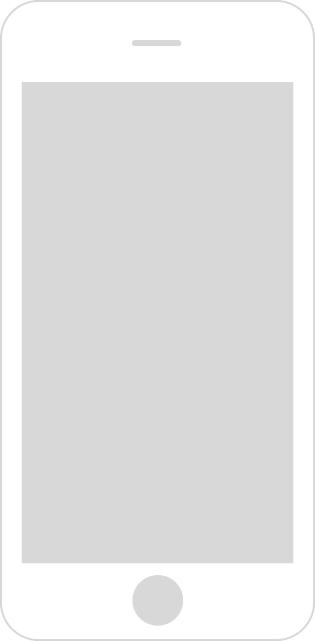 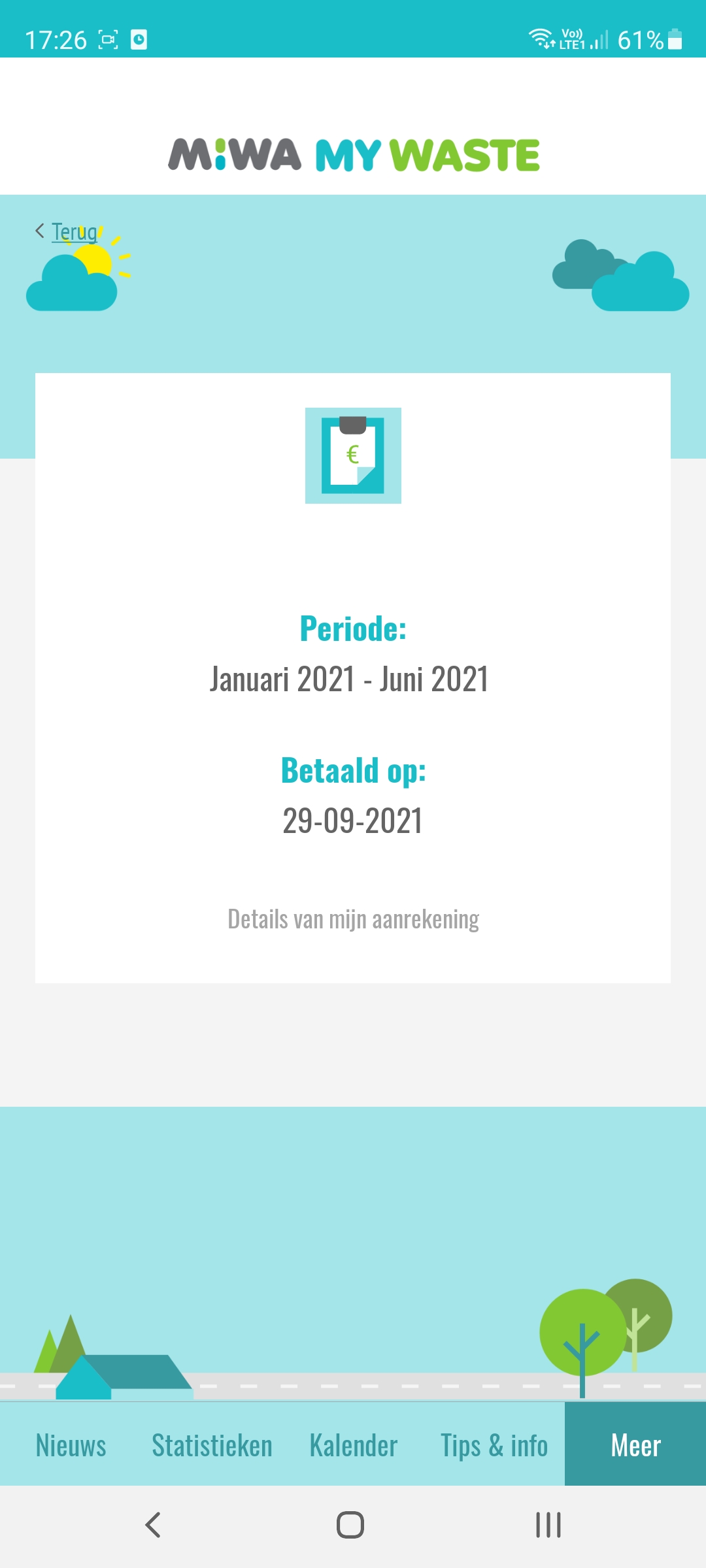 12. 
De periodieke facturen digitaal bekijken? Dat kan! MY WASTE koppelt de facturen van de afvalbeheerder volautomatisch aan het profiel van de gebruiker.
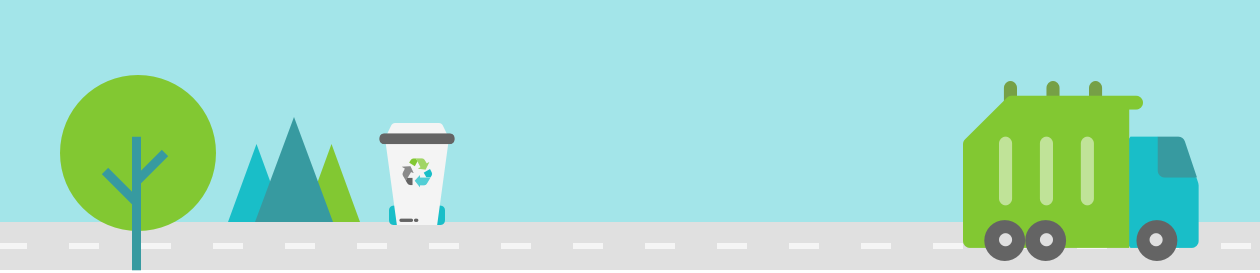 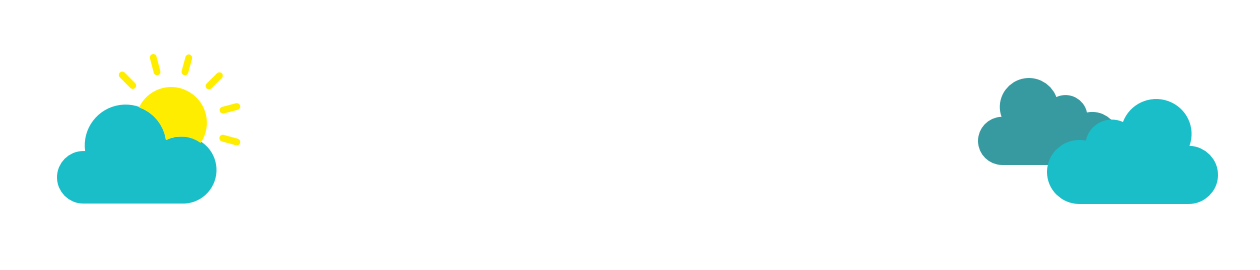 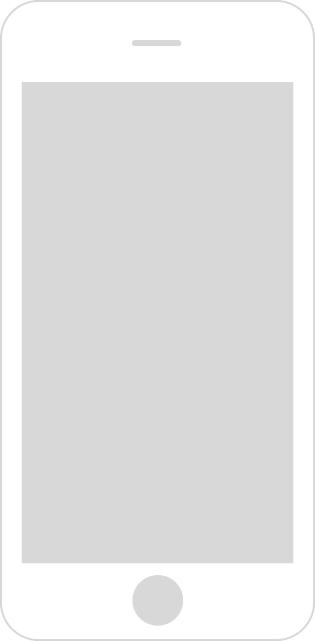 HOE MY WASTE APP AANKOPEN
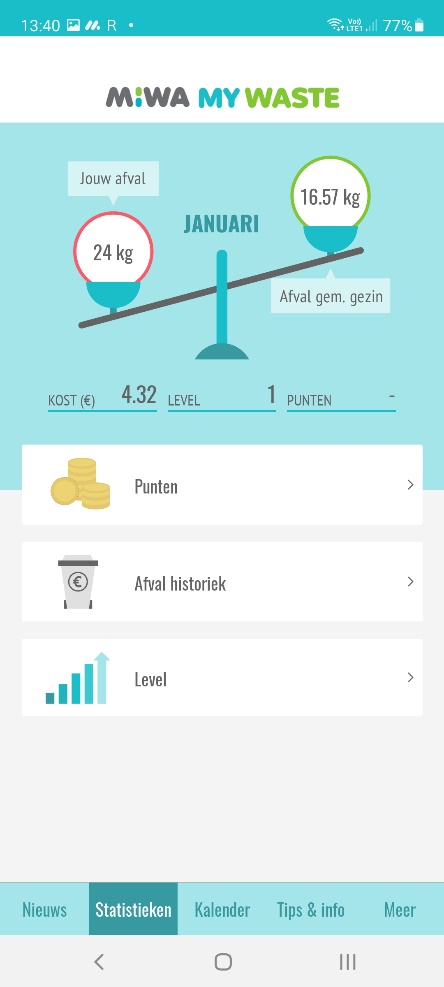 Fairville

Voor wie Iedereen

Contact www.fairville.be
Steven De Paepe
Sales Vlaanderen
     +32 486 51 08 90
     steven@fairville.be


Lucie Cuvelier
Sales Wallonië
     +32 493 45 14 54
     lucie@fairville.be
C-smart
 
Voor wieAlle Vlaamse en Brusselse gemeenten en intercommunales

VoorwaardenInstappen in de aankoopcentrale via een gemeenteraadsbeslissing

VoordeelGeen aanbesteding nodig, volumekorting en schaalvoordeel

Contactwww.c-smart.be
+
+
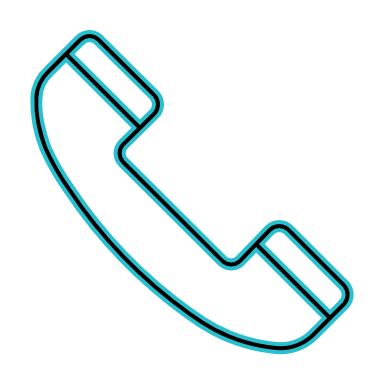 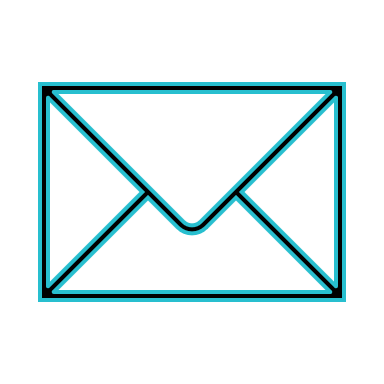 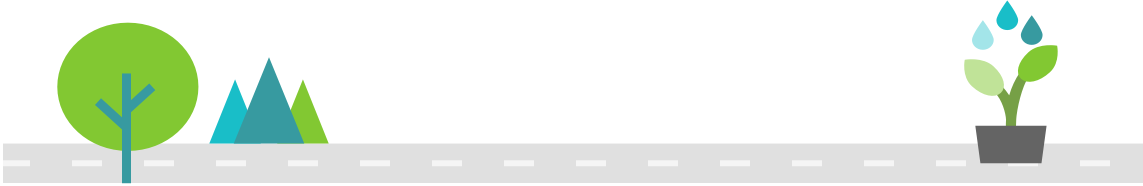 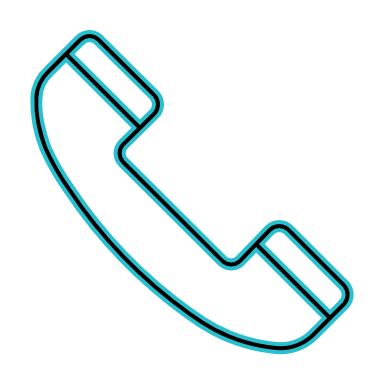 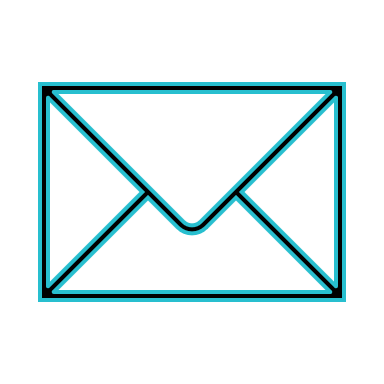